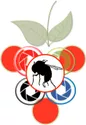 www.aapmproject.eu
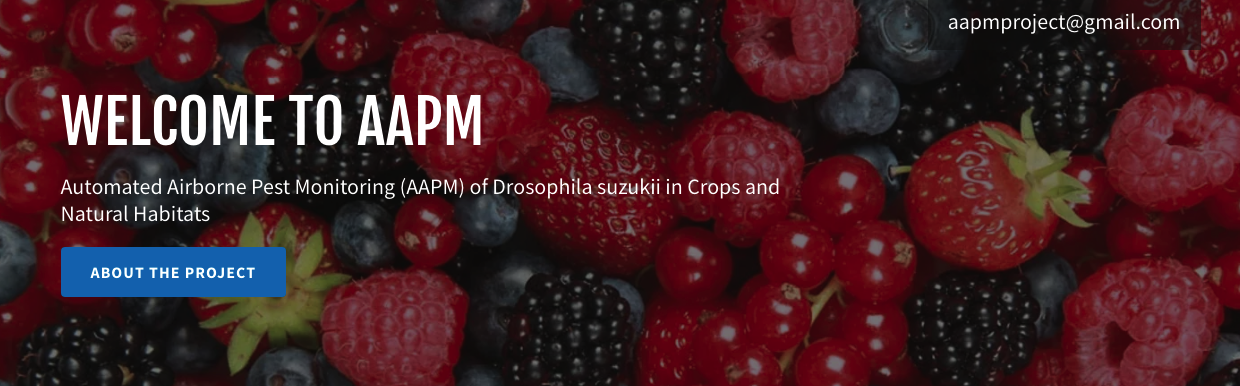 David R. GreenUCEMM | University of Aberdeen
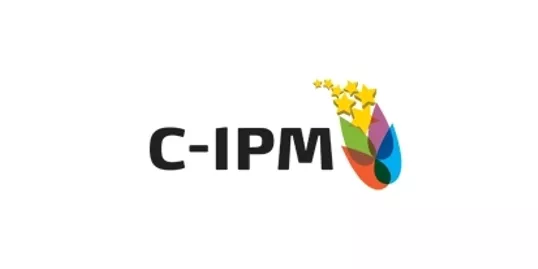 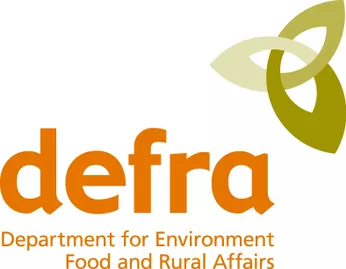 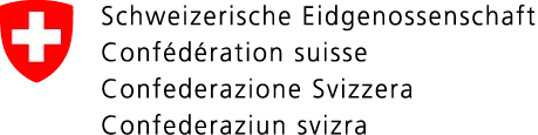 Johannes Fahrentrapp | Lammert Kooistra |  Irene Bühlmann | Jason J. Hagon | Peter Roosjen
SWD  presentation – 24th January 2018
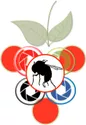 Outline
Introduction
Completed
UAV Platforms
Autonomous  Flight
Coloured Fly Traps
Research References
Field Experiment
Autonomous Flight Test
Partner(s) (ZHAW/WUR)
Plans (UoA)
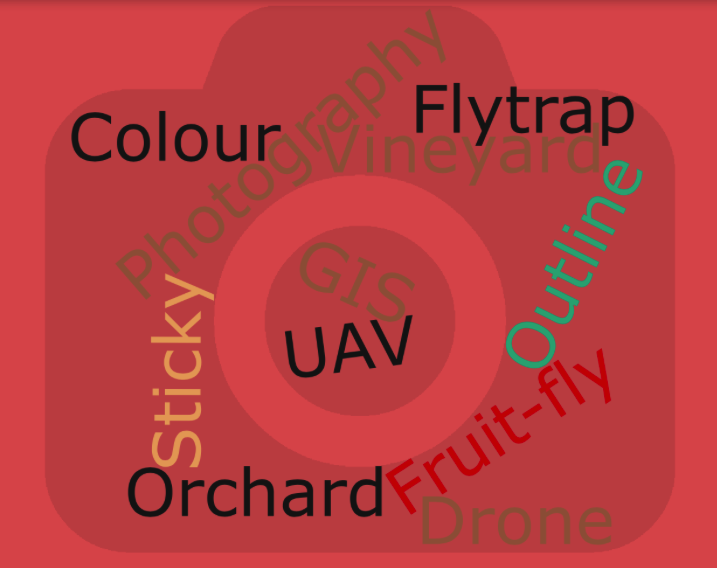 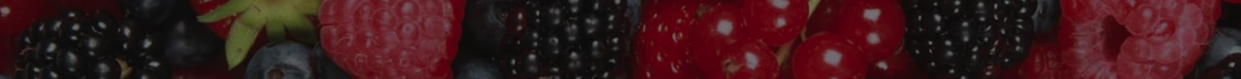 SWD  presentation – 24th January 2018
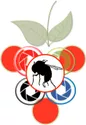 Completed
Website – up-to-date
Facebook Page
Twitter Page
Press Release(s)
Two SKYPE meetings (with Both Partners)
Email correspondence (daily/weekly)
Acquisition of some Fruit Fly Traps (ZHAW)
Discussions with AHDB
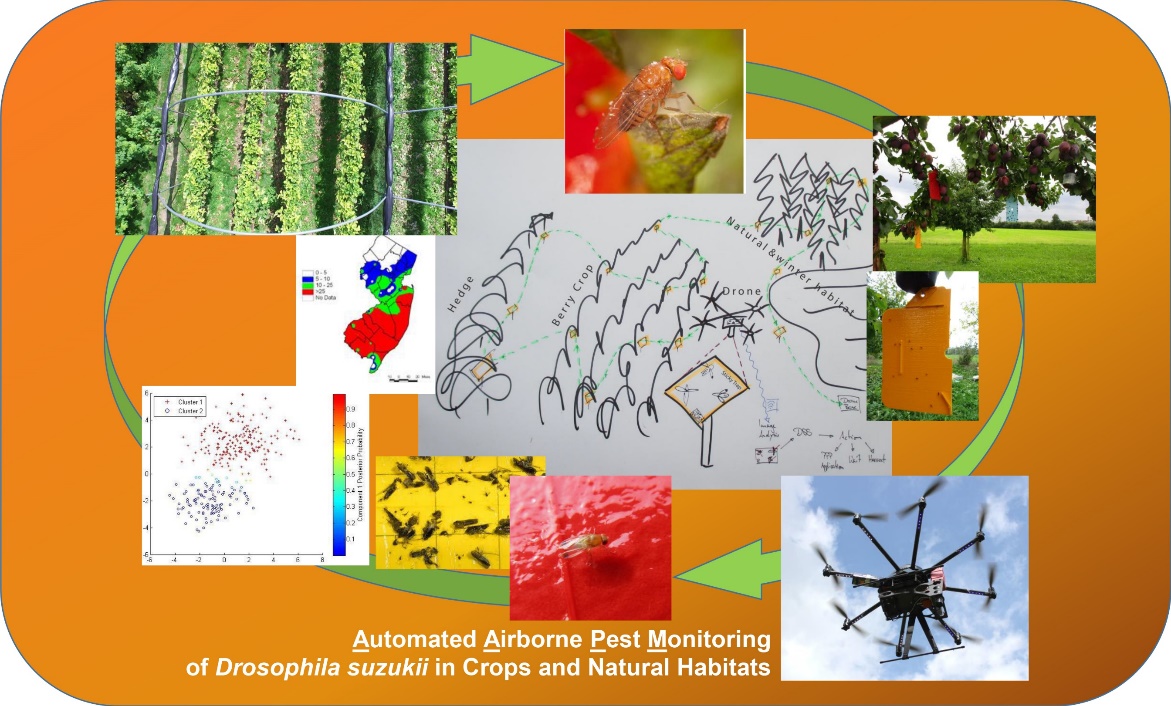 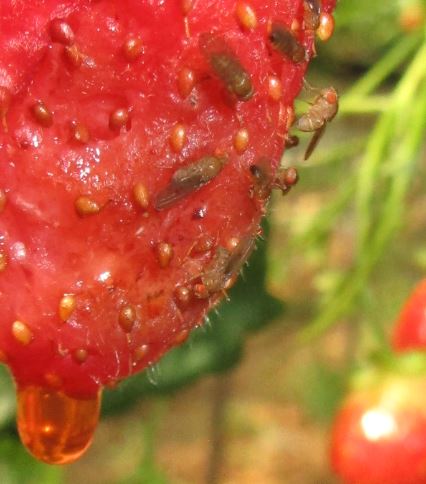 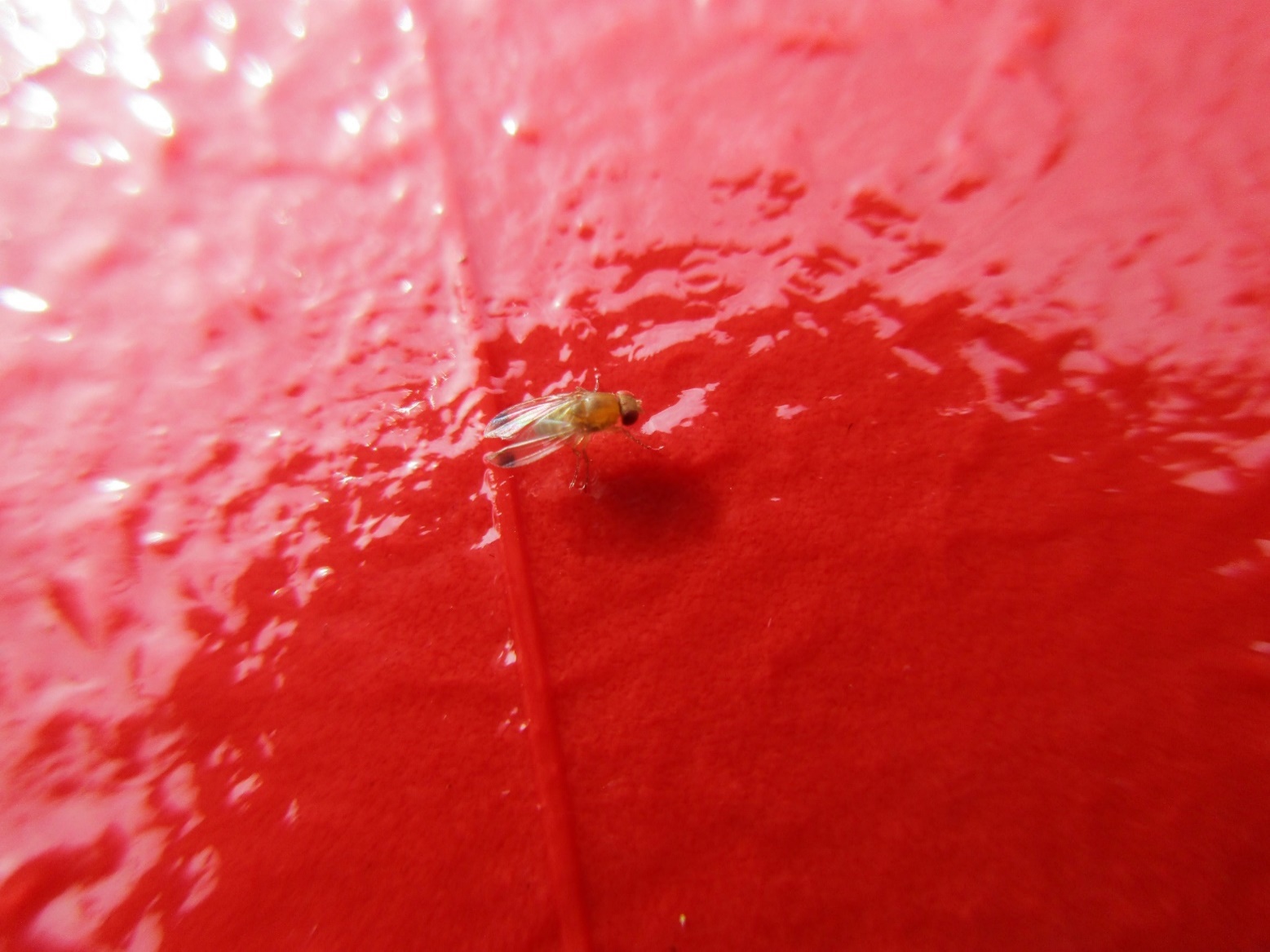 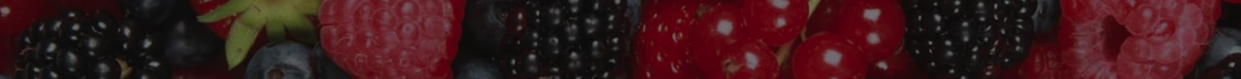 DEFRA presentation – 20th November 2017
SWD  presentation – 24th January 2018
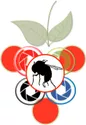 Website
www.aapmproject.eu
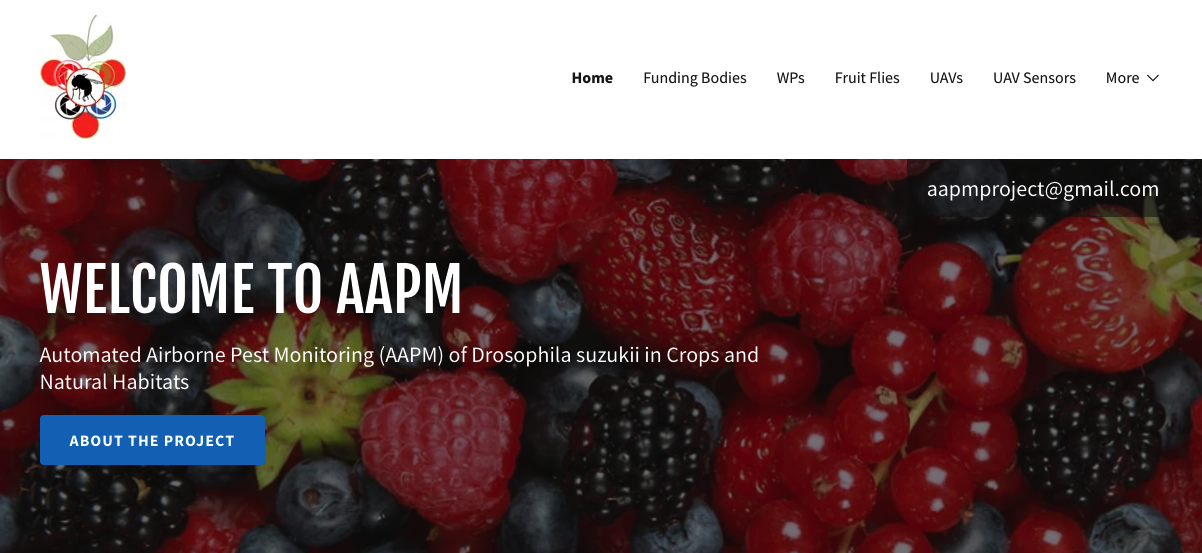 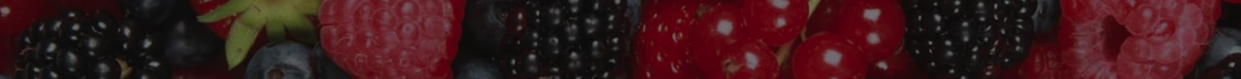 DEFRA presentation – 20th November 2017
SWD  presentation – 24th January 2018
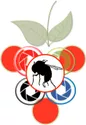 Twitter
Twitter: https://twitter.com/aapmproject
AAPM (@aapmproject) | Twitter
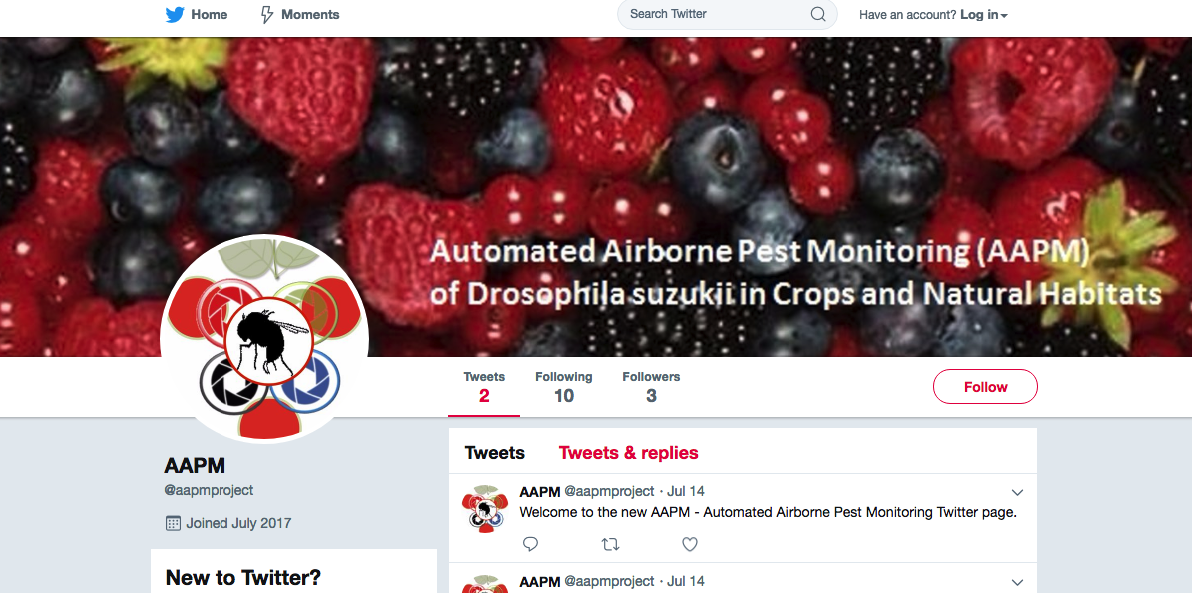 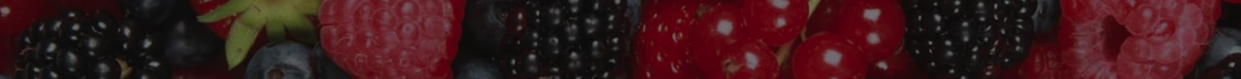 DEFRA presentation – 20th November 2017
SWD  presentation – 24th January 2018
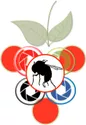 Facebook
Facebook: https://www.facebook.com/AAPMProject/
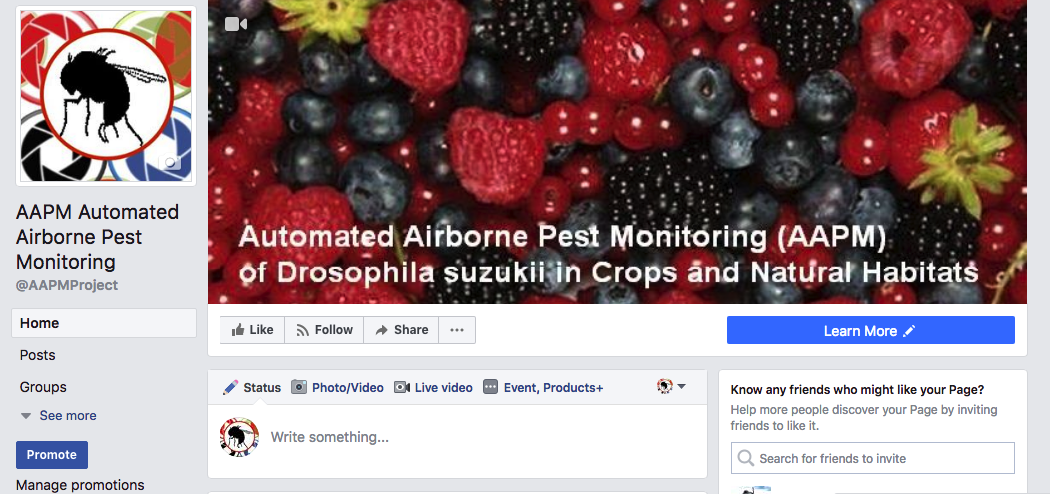 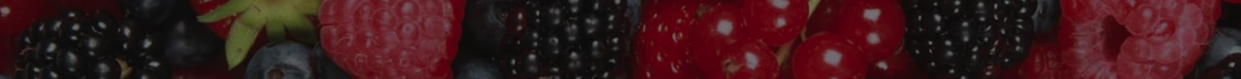 DEFRA presentation – 20th November 2017
SWD  presentation – 24th January 2018
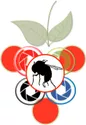 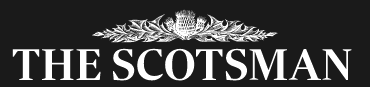 Press Release(s)
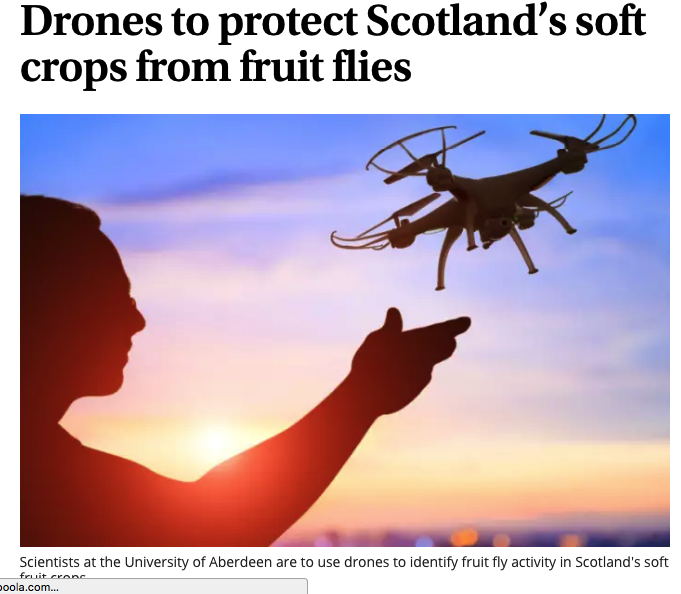 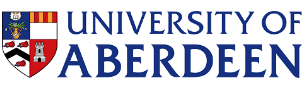 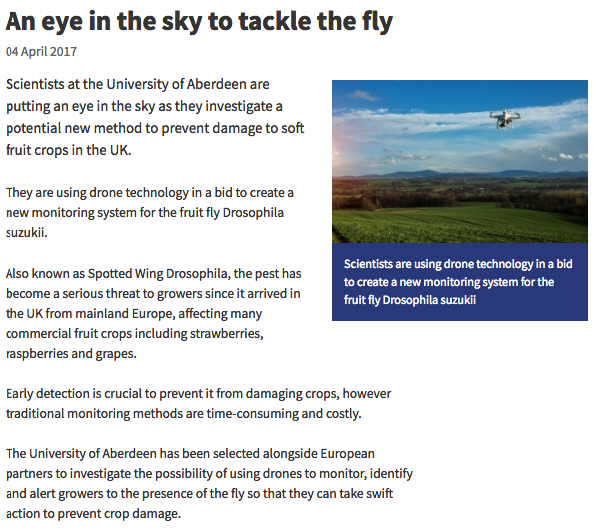 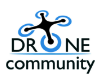 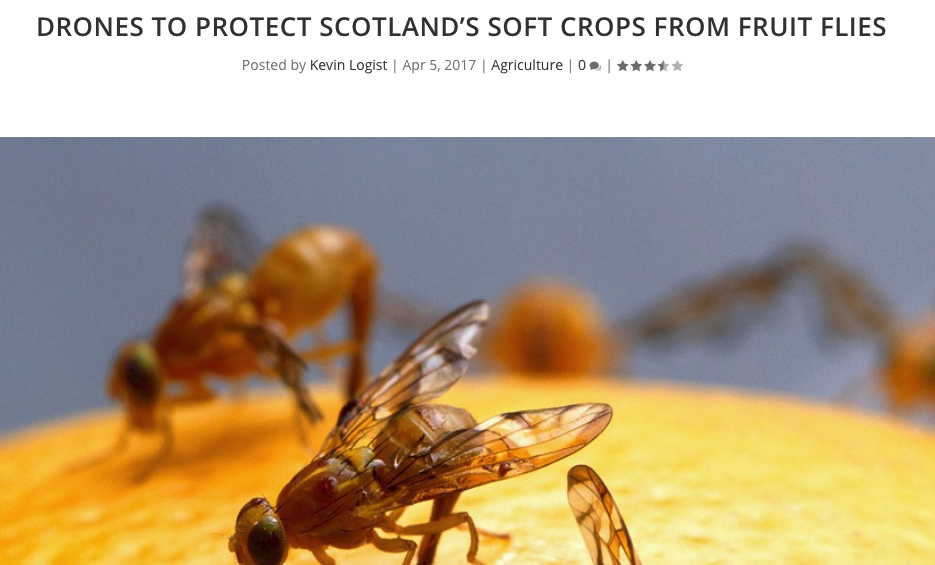 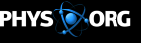 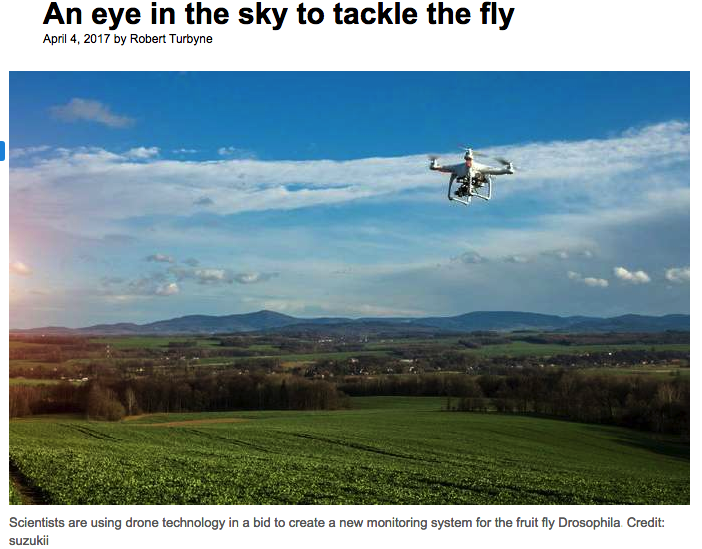 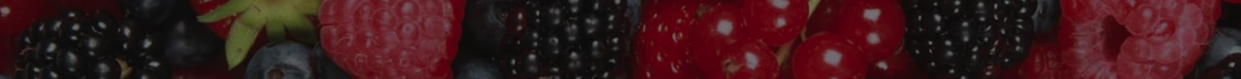 DEFRA presentation – 20th November 2017
SWD  presentation – 24th January 2018
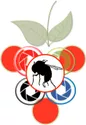 Press Release(s)
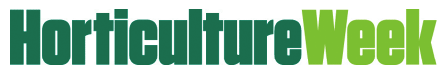 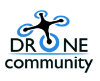 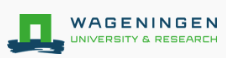 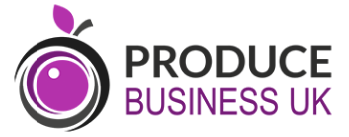 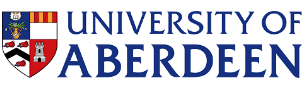 https://phys.org/news/2017-04-eye-sky-tackle.html
https://www.abdn.ac.uk/news/10604/ 
http://www.scotsman.com/news/environment/drones-to-protect-scotland-s-soft-crops-from-fruit-flies-1-4411855 
http://www.producebusinessuk.com/insight/insight-stories/2017/04/06/drones-to-tackle-fruit-fly-spread-on-soft-fruit-farms 
http://www.freshplaza.com/article/173464/Scotland-to-combat-fruit-flies-with-drones 
https://www.pinterest.co.uk/pin/68257750584329580/ 
https://www.hortweek.com/research-project-employs-drones-give-early-warning-spotted-wing-drosophila/fresh-produce/article/1430010 
https://www.facebook.com/universityofaberdeen/posts/10155313319104432 
https://www.wur.nl/en/newsarticle/Drones-keeping-an-eye-on-the-fly.htm
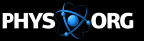 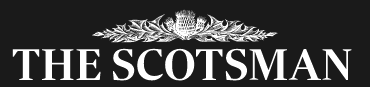 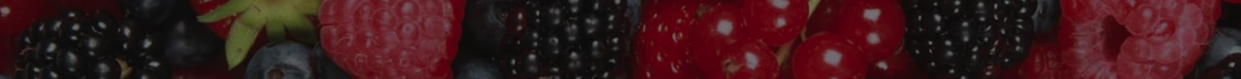 DEFRA presentation – 20th November 2017
SWD  presentation – 24th January 2018
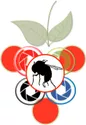 UAV Platforms & Sensors
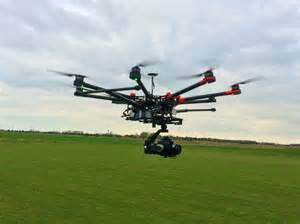 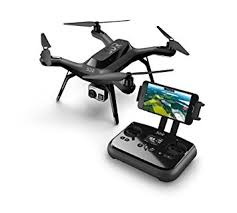 3DR Solo
MapIR Camera
DJI S900
DSLR Camera
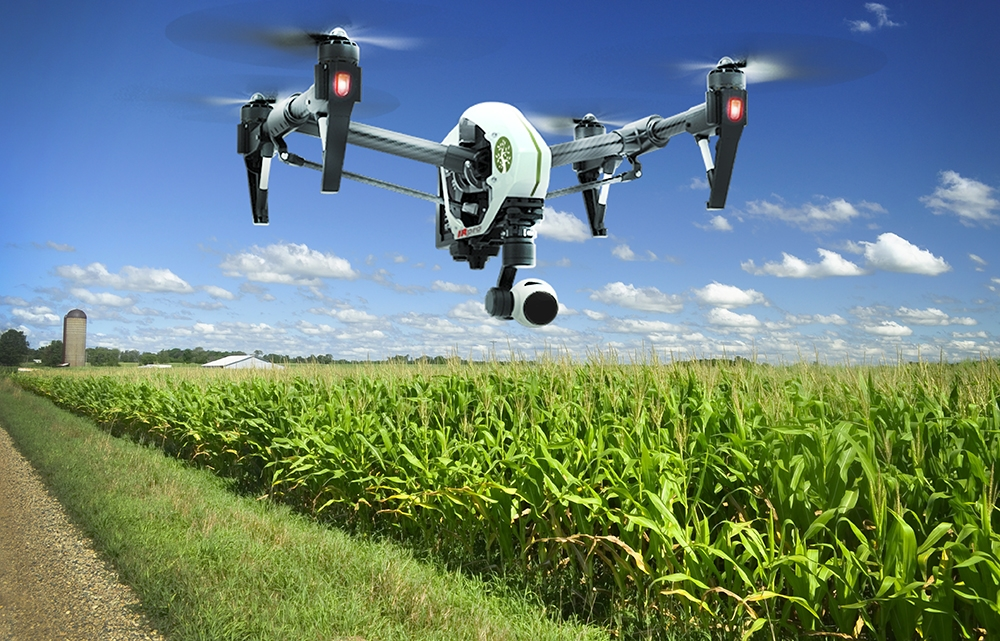 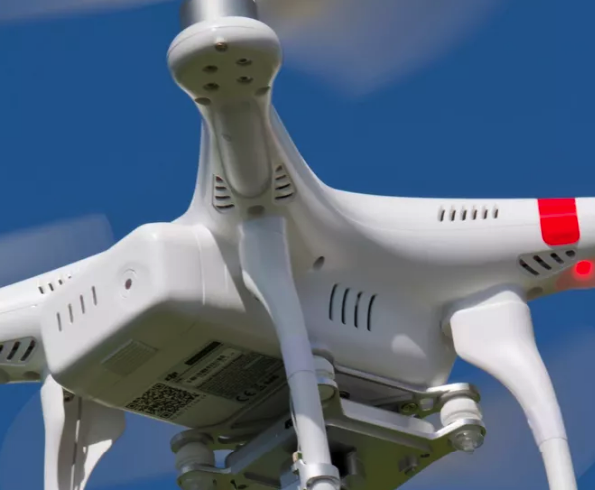 DJI Inspire 1
X3 Camera
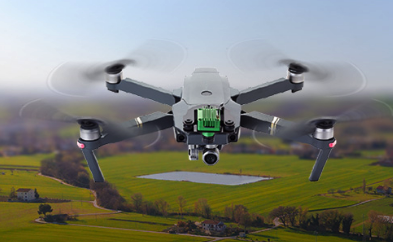 DJI Mavic
Camera
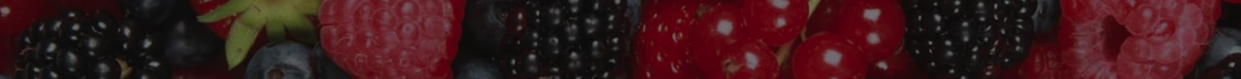 DEFRA presentation – 20th November 2017
SWD  presentation – 24th January 2018
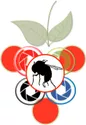 Autonomous Flight
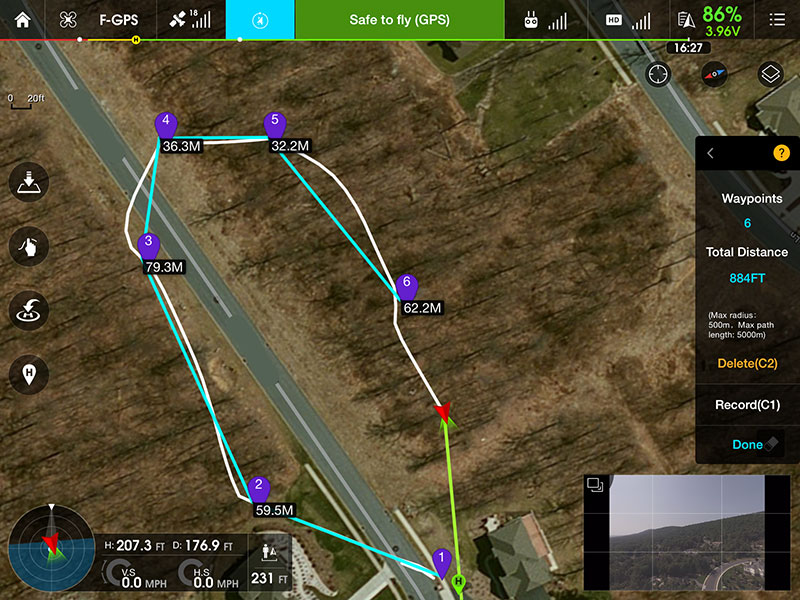 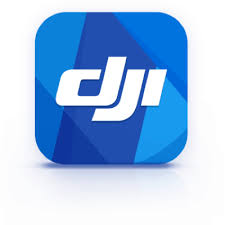 Waypoints – known 
      locations of Fly Traps
Fly drone from one to
     the other
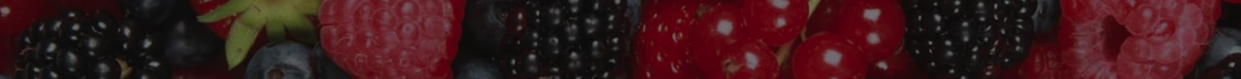 SWD  presentation – 24th January 2018
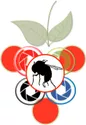 Coloured Fly Traps
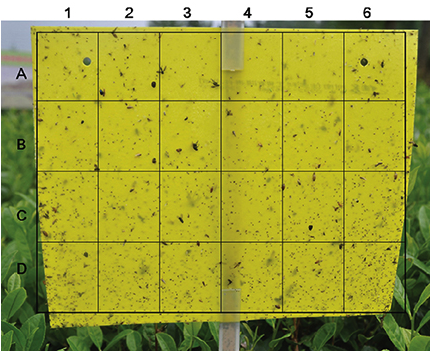 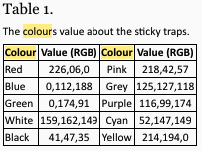 Wang, Y., Gao, N., Shi, L., Qin, Z.Y., He, P., Hu, D.Y., Tan, X.F., and Chen, Z., 2015. Evaluation of the Attractive Effect of Coloured Sticky Traps for Aleurocanthus Spiniferus (Quaintance) and its Monitoring Method in Tea Garden in China. Journal of Entomological and Acarological Research. Vol. 47(3):86-90.
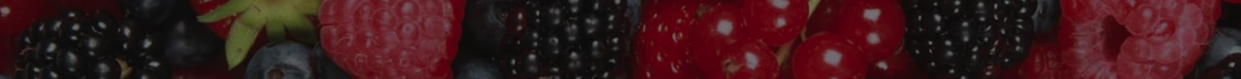 SWD  presentation – 24th January 2018
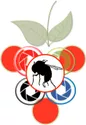 Research References (Traps)
Atakan, E., and Pehlivan, S., 2015. Attractiveness of Various Colored Sticky Traps to Some Pollinating Insects in Apple. Turkish Journal of Zoology. Vol. 39: 474-481.
 
Devi, M.S., and Roy, K., 2017. Comparable Study on Different Coloured Sticky Traps for Catching of Onion Thrips, Thrips tabaci Lindeman. Journal of Entomology and Zoology Studies. Vol. 5(2): 669-671.
 
Hassan, A-A, and Mohammed, A-D., 2004. Trapping Efficiency of Various Colored Traps for Insects in Cucumber Crop under Greenhouse Conditions in Riyadh, Saudi Arabia.  Pakistan Journal of Biological Sciences. Vol. 7(7):1213-1216.
 
Leeper, J.R., 1978. Using Sticky Traps to Monitor Fruit Flies in Apple and Cherry Orchards. New York’s Food and Life Sciences Bulletin. No. 70. April 1978. 4p.
 
Wang, Y., Gao, N., Shi, L., Qin, Z.Y., He, P., Hu, D.Y., Tan, X.F., and Chen, Z., 2015. Evaluation of the Attractive Effect of Coloured Sticky Traps for Aleurocanthus Spiniferus (Quaintance) and its Monitoring Method in Tea Garden in China. Journal of Entomological and Acarological Research. Vol. 47(3):86-90.
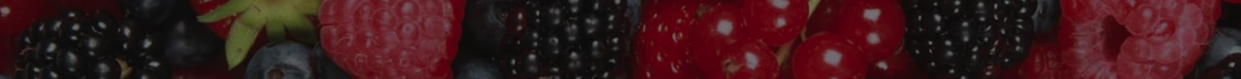 SWD  presentation – 24th January 2018
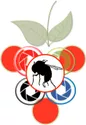 Thank You ….
www.aapmproject.eu
aapmproject@gmail.com
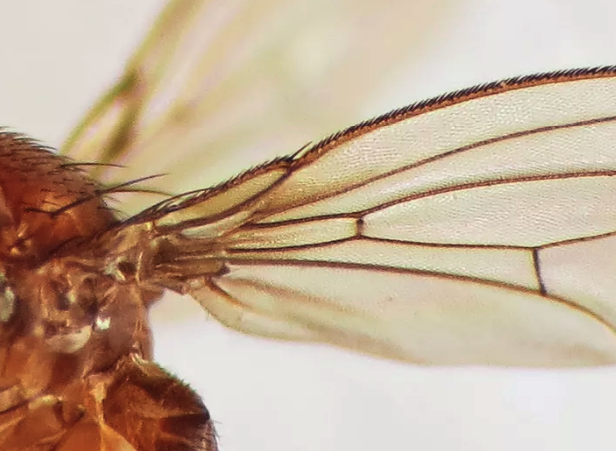 www.abdn.ac.uk/research/ucemm | d.r.green@abdn.ac.uk
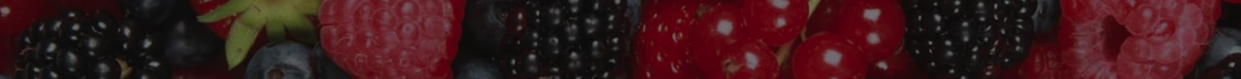 DEFRA presentation – 20th November 2017
SWD  presentation – 24th January 2018